Angles of elevation, angles of depression and bearings
13F
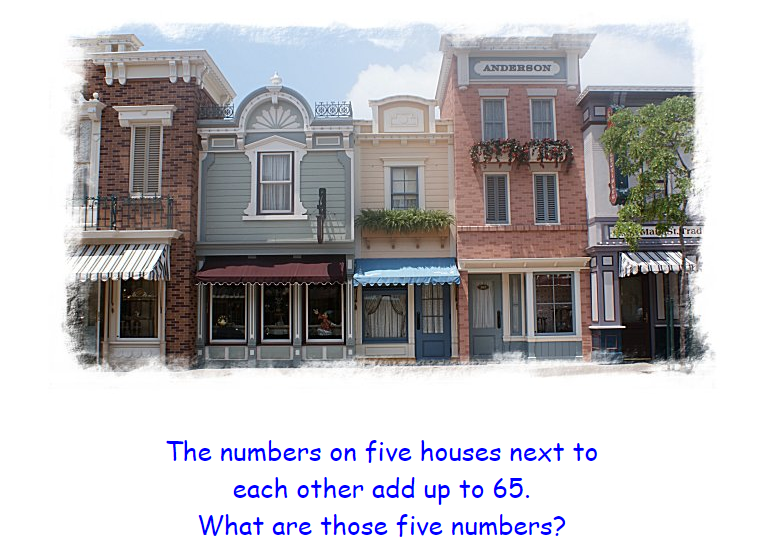 [Speaker Notes: https://www.transum.org/Software/SW/Starter_of_the_day/starter_January26.ASP]
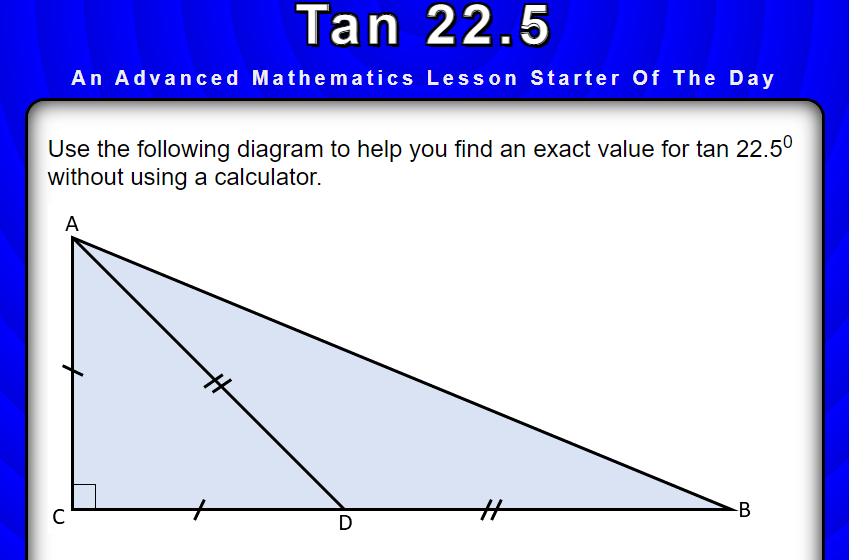 [Speaker Notes: https://www.transum.org/Software/MathsMenu/Starter.asp?ID_Starter=78]
The angle of elevation & depression
The angle of elevation is the angle between the horizontal and a direction above the horizontal.


The angle of depression is the angle between the horizontal and a direction below the horizontal.
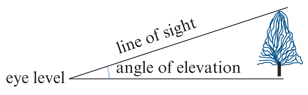 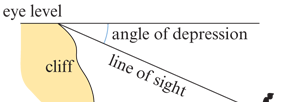 Example
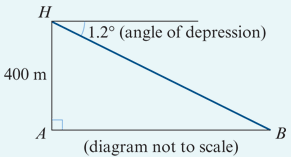 Example
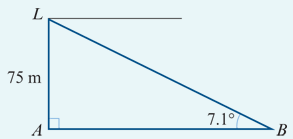 Example
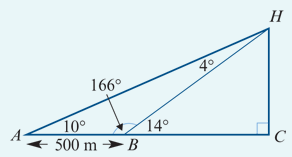 Bearings
The bearing (or compass bearing) is the direction measured from north clockwise.
For example:
The bearing of A from O is 030°.
The bearing of B from O is 120°.
The bearing of C from O is 210°.
The bearing of D from O is 330°.
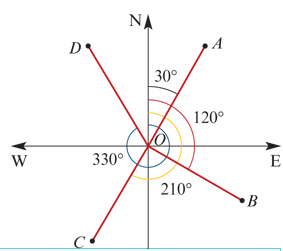 Example
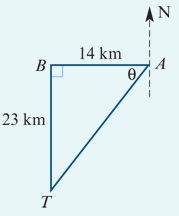 Example
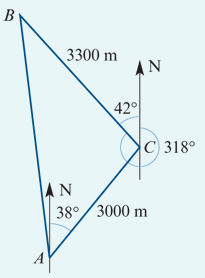 Example
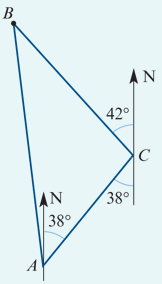